Elastic, Multi-tenant Hadoop on Demand
Richard McDougall, 
Chief Architect, Application Infrastructure and Big Data, VMware, Inc
@richardmcdougll
ApacheCon Europe, 2012
http://www.vmware.com/hadoop
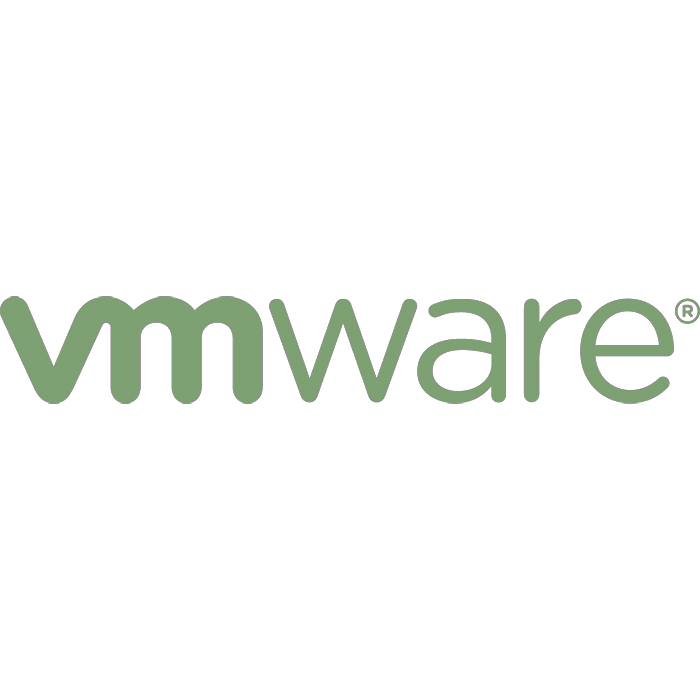 http://cto.vmware.com/
http://projectserengeti.org
http://github.com/vmware-serengeti
Broad Application of Hadoop technology
Vertical Use Cases
Horizontal Use Cases
Log Processing / Click Stream Analytics
Financial Services
Machine Learning / sophisticated data mining
Internet Retailer
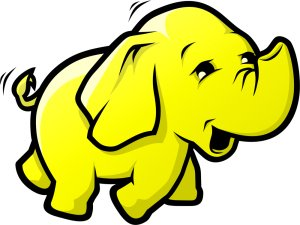 Web crawling / text processing
Pharmaceutical / Drug Discovery
Extract Transform Load (ETL) replacement
Mobile / Telecom
Image / XML message
processing
Scientific Research
General archiving / compliance
Social Media
Hadoop’s ability to handle large unstructured data affordably and efficiently makes 
it a valuable tool kit for enterprises across a number of applications and fields.
How does Hadoop enable parallel processing?
A framework for distributed processing of large data sets across clusters of computers using a simple programming model.
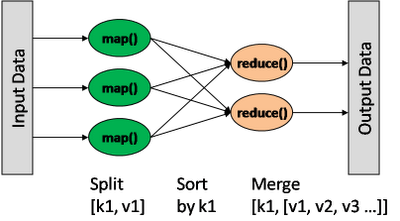 Source: http://architects.dzone.com/articles/how-hadoop-mapreduce-works
Hadoop System Architecture
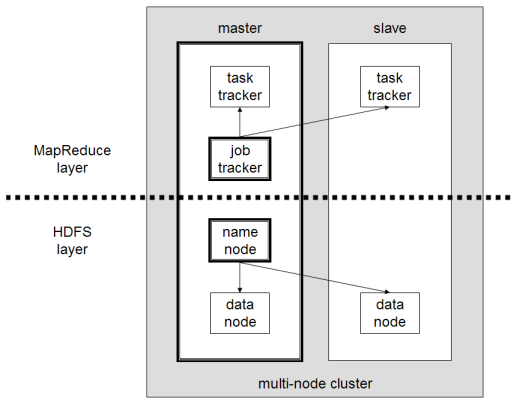 MapReduce:  Programming framework for highly parallel data processing 

Hadoop Distributed File System (HDFS): Distributed data storage
Job Tracker Schedules Tasks Where the Data Resides
Job
Tracker
Job
Input File
Host 3
Host 1
Host 2
Split 1 – 64MB
Task 
Tracker
Task 
Tracker
Task 
Tracker
Split 2 – 64MB
Split 3 – 64MB
Task - 1
Task - 2
Task - 3
DataNode
DataNode
DataNode
Input File
Block 1 – 64MB
Block 2 – 64MB
Block 3 – 64MB
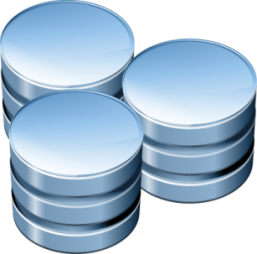 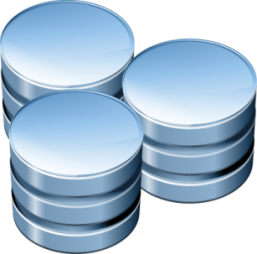 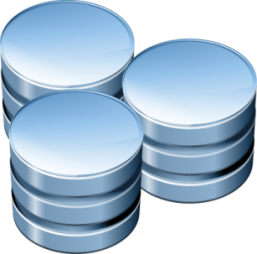 Hadoop Distributed File System
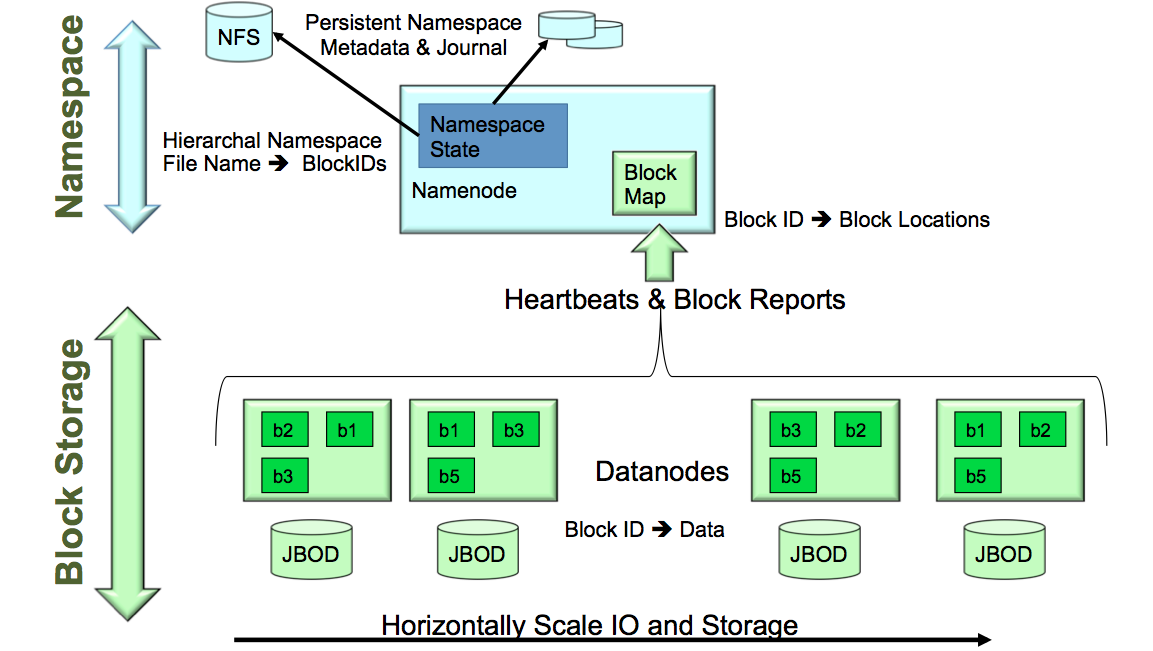 Hadoop Data Locality and Replication
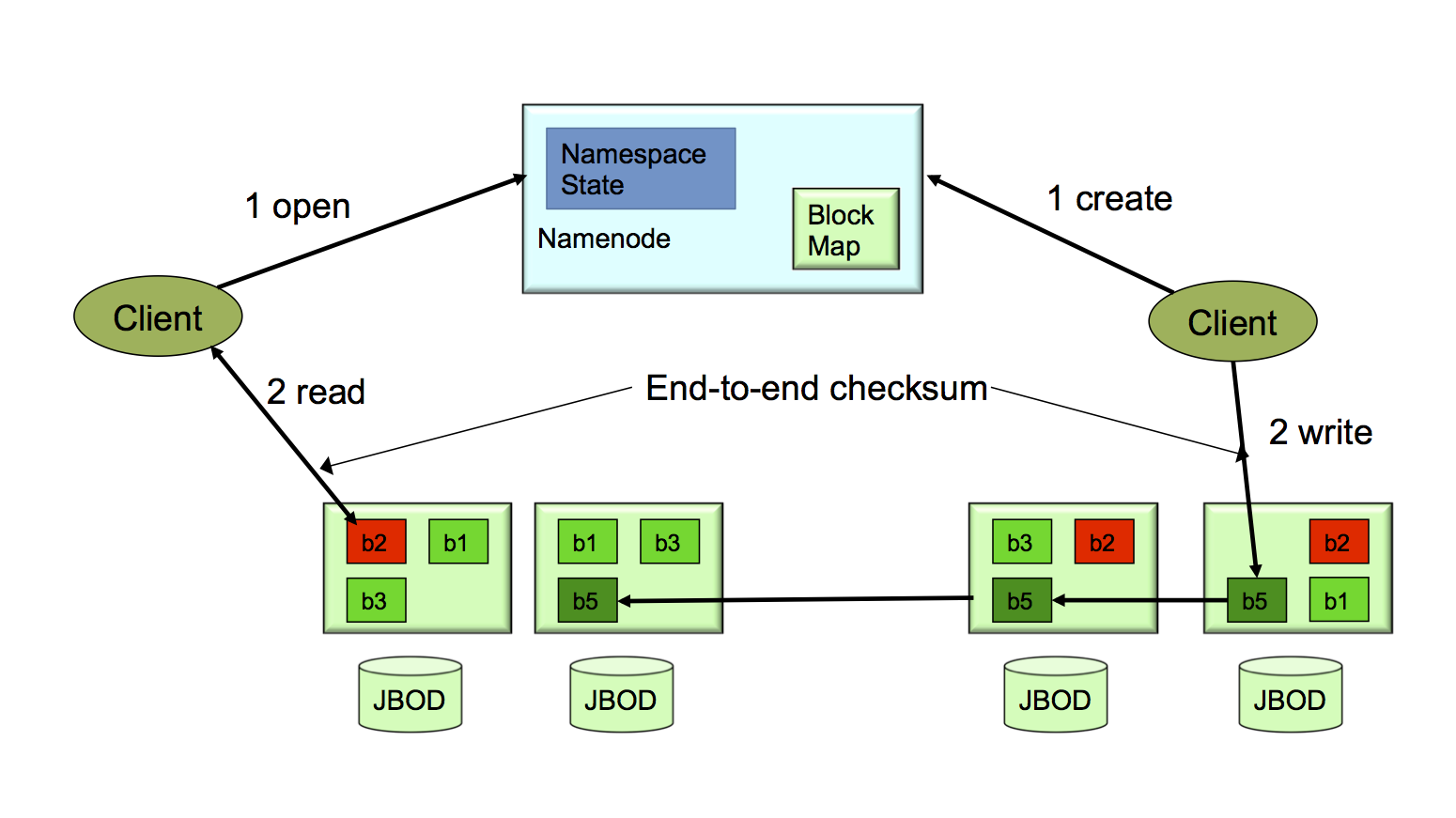 The Right Big Data Tools for the Right Job…
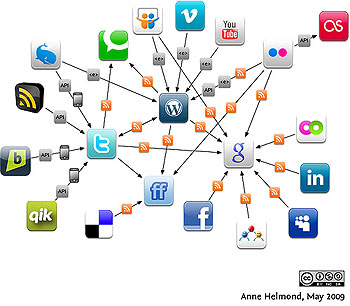 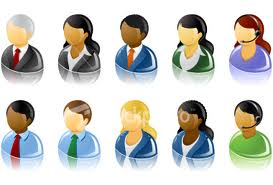 Real Time
Streams
(Social,
sensors)
Machine Learning
(Mahout, etc…)
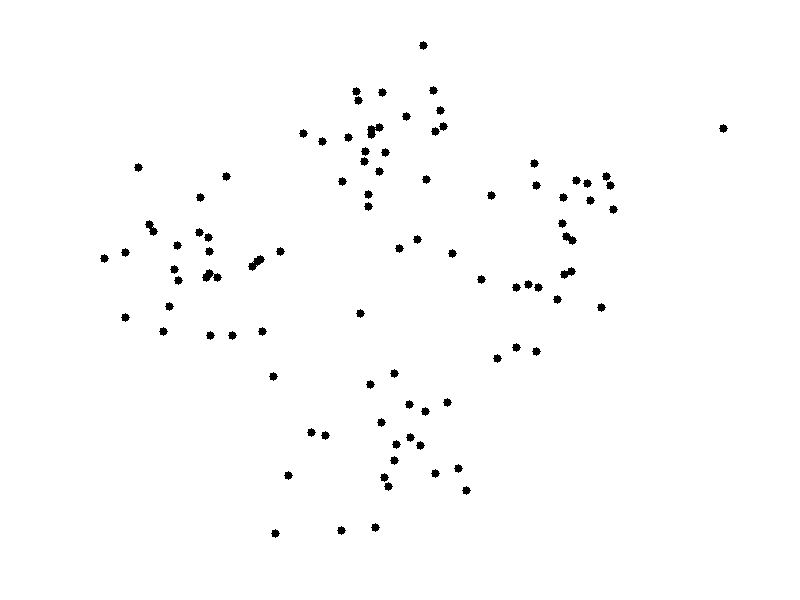 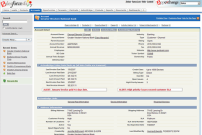 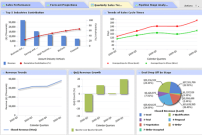 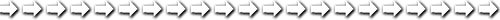 Real-Time
Processing
(s4, storm,
spark)
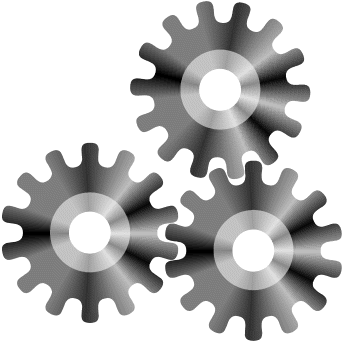 Data Visualization(Excel, Tableau)
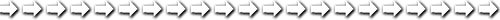 ETL
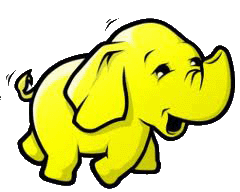 HIVE
Real Time 
Database
(Shark, 
Gemfire, hBase, Cassandra)
Interactive Analytics
(Impala,
Greenplum,
AsterData,
Netezza…)
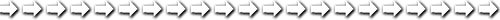 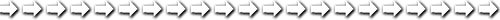 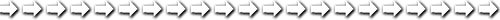 Batch
Processing
(Map-Reduce)
(Informatica, Talend, Spring Integration)
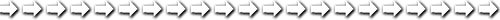 Structured and Unstructured Data(HDFS, MAPR)
Cloud Infrastructure
Compute
Storage
Networking
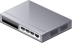 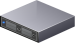 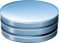 So yes, there’s a lot more than just Map-Reduce…
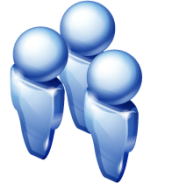 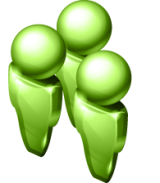 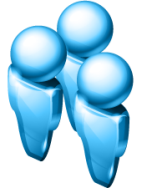 Hadoop
batch analysis
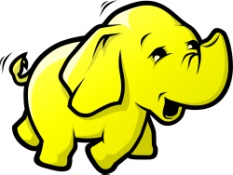 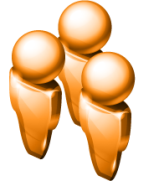 Big SQL –
Impala
NoSQL –
Cassandra, 
Mongo, etc
Other
Spark,
Shark,
Solr,
Platfora,
Etc,…
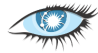 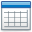 Compute
layer
HBase
real-time queries
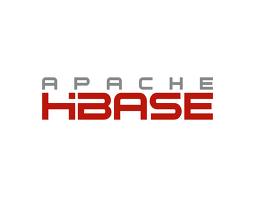 Host
Host
Host
Host
Host
Host
Host
HDFS
Data
layer
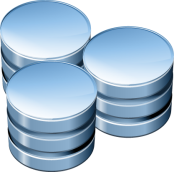 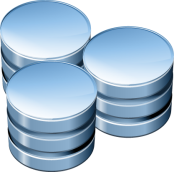 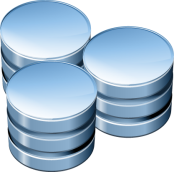 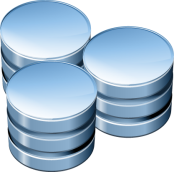 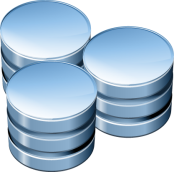 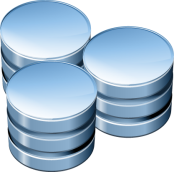 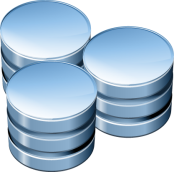 Some sort of distributed, resource management OS + Filesystem
Elasticity Enables Sharing of Resources
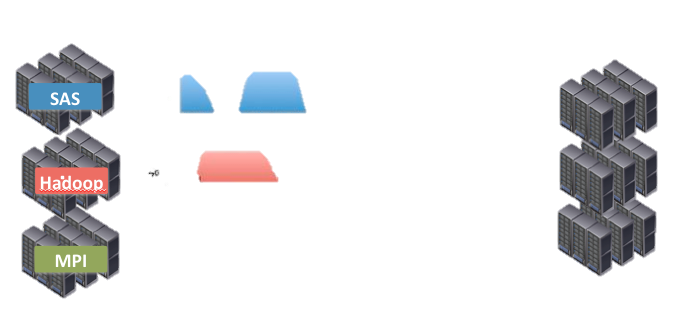 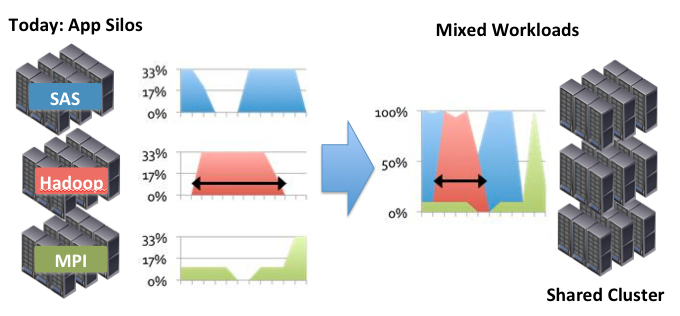 Containers with Isolation are a Tried and Tested Approach
Reckless Workload 2
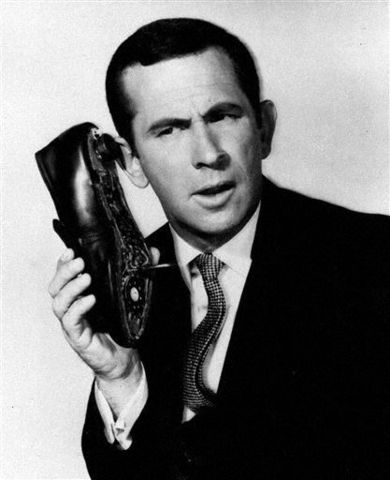 Hungry Workload 1
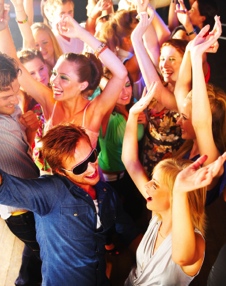 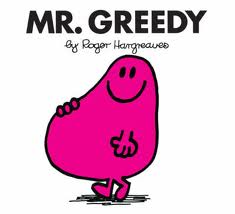 Sneaky
Workload 3
Host
Host
Host
Host
Host
Host
Host
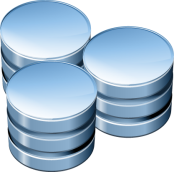 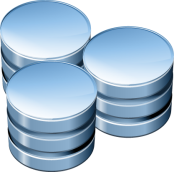 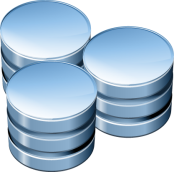 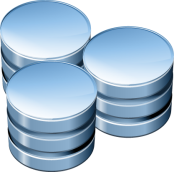 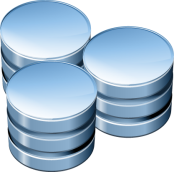 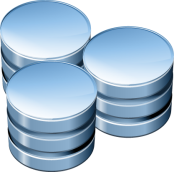 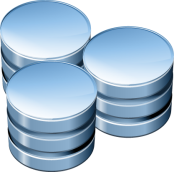 Some sort of distributed, resource management OS + Filesystem
Mixing Workloads: Three big types of Isolation are Required
Resource Isolation
Control the greedy noisy neighbor
Reserve resources to meet needs
Version Isolation
Allow concurrent OS, App, Distro versions
Security Isolation
Provide privacy between users/groups
Runtime and data privacy required
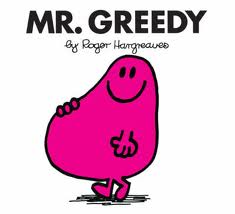 Host
Host
Host
Host
Host
Host
Host
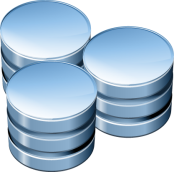 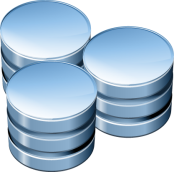 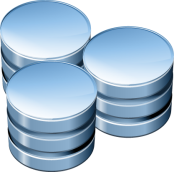 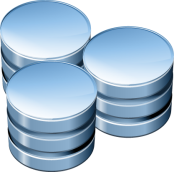 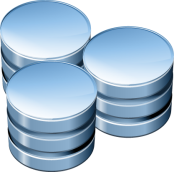 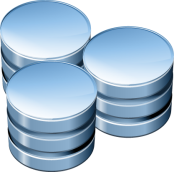 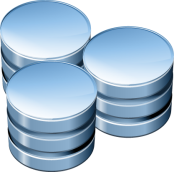 Some sort of distributed, resource management OS + Filesystem
Community activity in Isolation and Resource Management
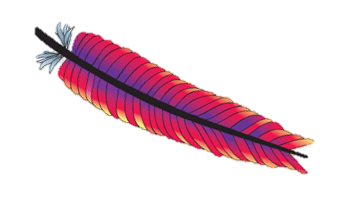 YARN
Goal: Support workloads other than M-R on Hadoop
Initial need is for MPI/M-R from Yahoo
Not quite ready for prime-time yet?
Non-posix File system self selects workload types
Mesos
Distributed Resource Broker
Mixed Workloads with some RM
Active project, in use at Twitter
Leverages OS Virtualization – e.g. cgroups
Virtualization
Virtual machine as the primary isolation, resource management and versioned deployment container
Basis for Project Serengeti
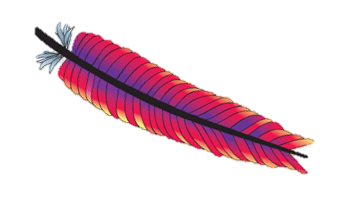 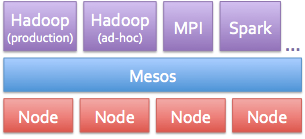 Elastic Scaling
Highly Available
Simple to Operate
Project Serengeti – Hadoop on Virtualization
Rapid deployment

Unified operations across enterprise

Easy Clone of Cluster
Shrink and expand cluster on demand

Resource Guarantee

Independent scaling of Compute and data
No more single point of failure

One click to setup

High availability for MR Jobs
Serengeti is an Open Source Project to automate deployment of Hadoop on virtual platforms 

http://projectserengeti.org
http://github.com/vmware-serengeti
Common Infrastructure for Big Data
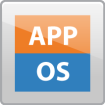 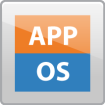 MPP DB
HBase
Hadoop
Virtualization Platform
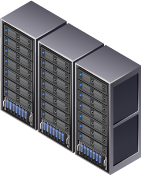 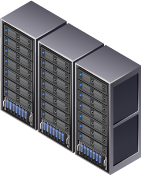 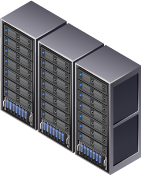 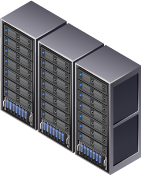 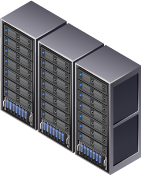 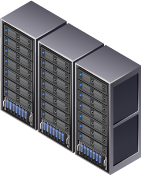 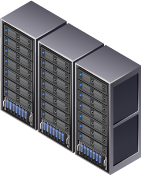 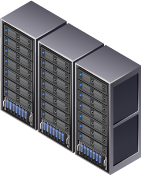 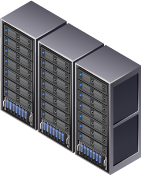 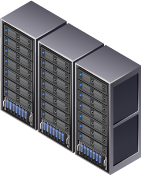 Hadoop
HBase
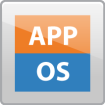 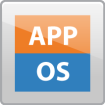 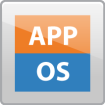 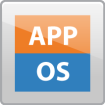 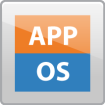 Cluster Consolidation
Virtualization Platform
MPP DB
Simplify
Single Hardware Infrastructure
Unified operations
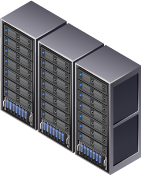 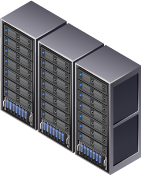 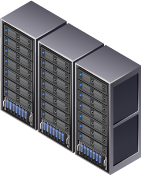 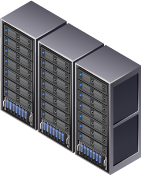 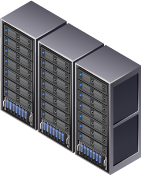 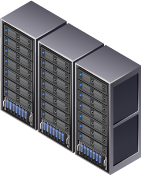 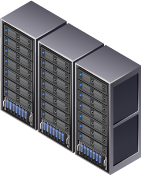 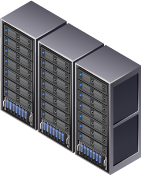 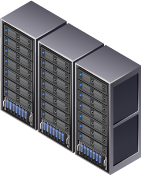 Cluster Sprawling
Single purpose clusters for various business applications lead to cluster sprawl.
Optimize
Shared Resources = higher utilization
Elastic resources = faster on-demand access
Evolution of Hadoop on VMs
Slave Node
VM
VM
VM
VM
Current Hadoop:

Combined Storage/
Compute
T1
T2
Compute
VM
VM
Storage
Storage
Hadoop in VM
VM lifecycledeterminedby Datanode
Limited elasticity
Limited to HadoopMulti-Tenancy
Separate Storage
Separate computefrom data
Elastic compute
Enable sharedworkloads
Raise utilization
Separate Compute Clusters
Separate virtual clustersper tenant
Stronger VM-grade securityand resource isolation
Enable deployment ofmultiple Hadoop runtime versions
In-house Hadoop as a Service “Enterprise EMR” – (Hadoop + Hadoop)
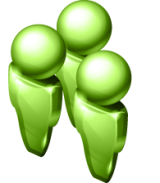 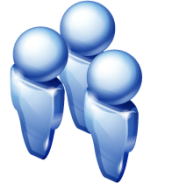 Production
ETL of log files
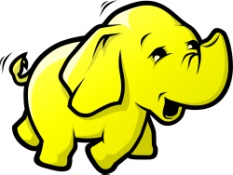 Ad hoc
data mining
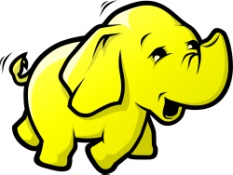 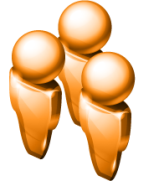 Compute
layer
Production
recommendation engine
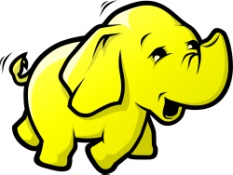 HDFS
HDFS
Data
layer
Host
Host
Host
Host
Host
Host
Virtualization platform
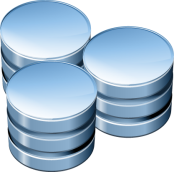 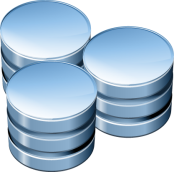 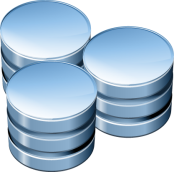 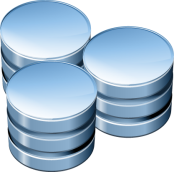 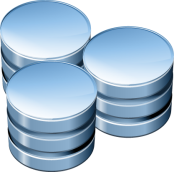 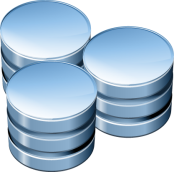 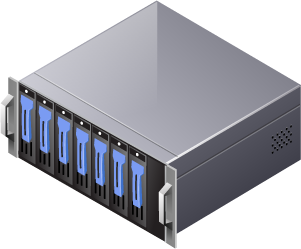 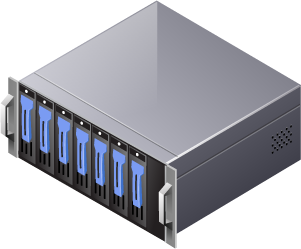 Integrated Hadoop and Webapps – (Hadoop + Other Workloads)
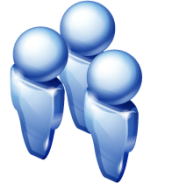 Short-lived
Hadoop compute cluster
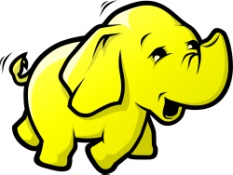 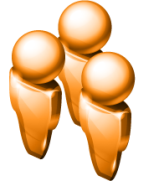 Web servers
for ecommerce site
Compute
layer
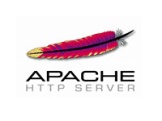 Hadoop
compute cluster
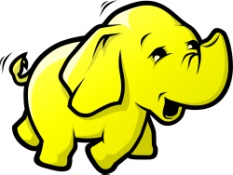 HDFS
Data
layer
Host
Host
Host
Host
Host
Host
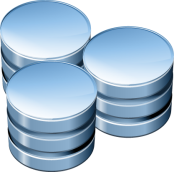 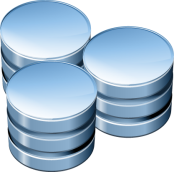 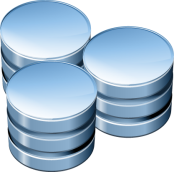 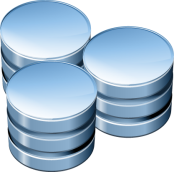 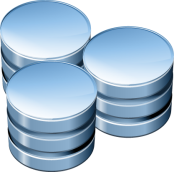 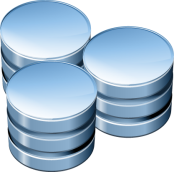 Virtualization platform
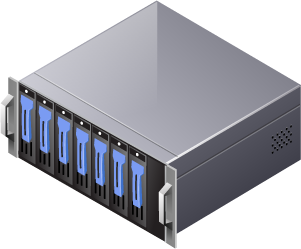 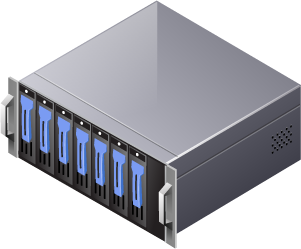 Integrated Big Data Production – (Hadoop + other big data)
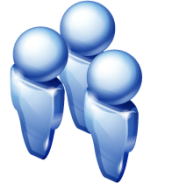 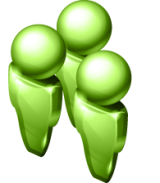 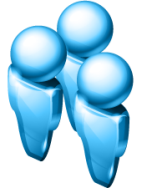 Hadoop
batch analysis
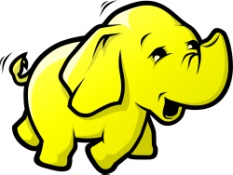 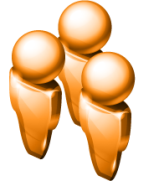 Big SQL –
Impala
NoSQL –
Cassandra, 
Mongo, etc
Other
Spark,
Shark,
Solr,
Platfora,
Etc,…
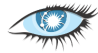 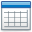 Compute
layer
HBase
real-time queries
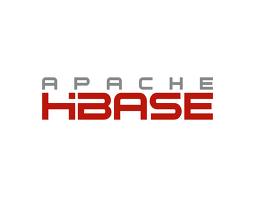 HDFS
Data
layer
Host
Host
Host
Host
Host
Host
Host
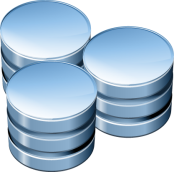 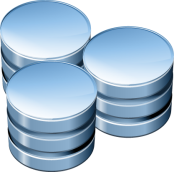 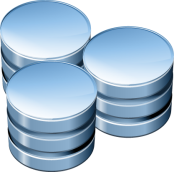 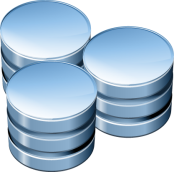 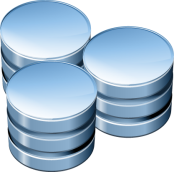 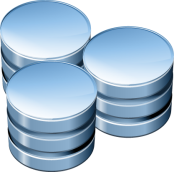 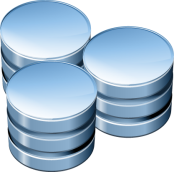 Virtualization
Deploy a Hadoop Cluster in under 30 Minutes
Step 1: Deploy Serengeti virtual appliance on vSphere.
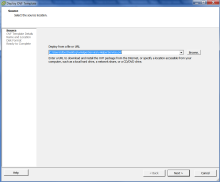 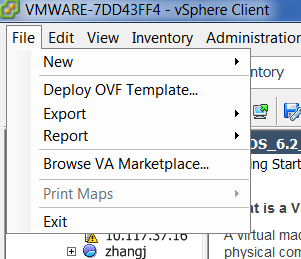 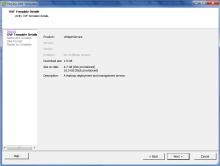 Deploy vHelperOVF to vSphere
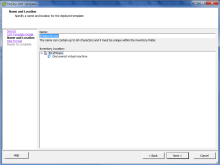 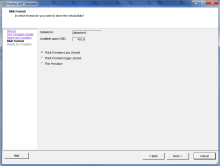 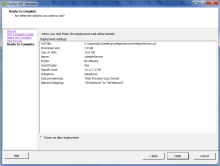 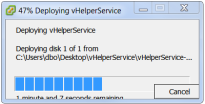 Step 2: A few simple commands to stand up Hadoop Cluster.
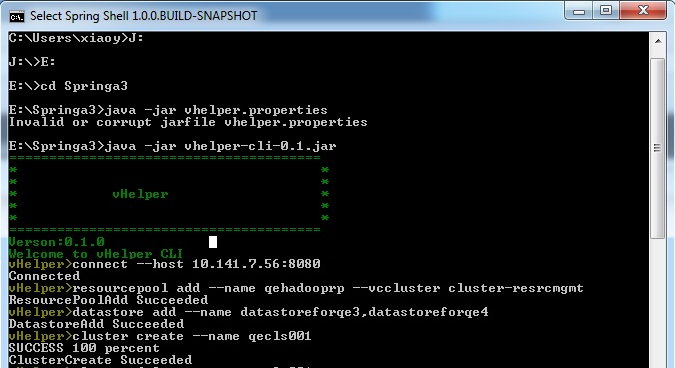 Select Compute, memory, storage and network
Select configuration template
Automate deployment
Done
A Tour Through Serengeti
$ ssh serengeti@serengeti-vm

$ serengeti

serengeti>
A Tour Through Serengeti
serengeti> cluster create --name dcsep

serengeti> cluster list

name: dcsep, distro: apache, status: RUNNING
  NAME     ROLES                                 INSTANCE  CPU  MEM(MB)  TYPE
  -----------------------------------------------------------------------------
  master   [hadoop_namenode, hadoop_jobtracker]  1         6    2048     LOCAL  10
  data     [hadoop_datanode]                     1         2    1024     LOCAL  10
  compute  [hadoop_tasktracker]                  8         2    1024     LOCAL  10
  client   [hadoop_client, pig, hive]            1         1    3748     LOCAL  10
Serengeti Spec File
[
  "distro":"apache",             Choice of Distro
    {
      "name": "master",
      "roles": [
        "hadoop_NameNode",
        "hadoop_jobtracker"
      ],
      "instanceNum": 1,
      "instanceType": "MEDIUM",
      “ha”:true,                 HA Option
    },
    {
      "name": "worker",
      "roles": [
        "hadoop_datanode", "hadoop_tasktracker"
      ],
      "instanceNum": 5,
      "instanceType": "SMALL",
      "storage": {               Choice of Shared Storage or Local Disk
        "type": "LOCAL",
        "sizeGB": 10
      }
    },
 ]
Fully Customizable Configuration Profile
Tune Hadoop cluster config in Serengeti spec file



Control the placement of Hadoop nodes



Setup physical racks/hosts mapping topology

Create Hadoop clusters using HVE topology
"configuration": {
  "hadoop": {
    "mapred-site.xml": {
      "mapred.jobtracker.taskScheduler": "org.apache.hadoop.mapred.FairScheduler"
      …
"placementPolicies": {
        "instancePerHost": 2,
        "groupRacks": {
          "type": "ROUNDROBIN",  
          "racks": ["rack1", "rack2", "rack3“]
          …
> topology upload --fileName <topology file name>> topology list
> cluster create --name XXX --topology HVE --distro <HVE-supported_distro>
Getting to Insights
Point compute only cluster to existing HDFS

Interact with HDFS from Serengeti CLI

Launch MapReduce/Pig/Hive jobs from Serengeti CLI


Deploy Hive Server for ODBC/JDBC services
… "externalHDFS": "hdfs://hostname-of-namenode:8020", …
> fs ls /tmp
> fs put --from /tmp/local.data --to /tmp/hdfs.data
> cluster target --name myHadoop
> mr jar --jarfile /opt/serengeti/cli/lib/hadoop-examples-1.0.1.jar
   --mainclass org.apache.hadoop.examples.PiEstimator --args "100 1000000000"
"name": "client",
      "roles": [
        "hadoop_client",
        "hive",
        "hive_server",
        "pig"
      ],  …
Configuring Distro’s
{
   "name" : "cdh",
   "version" : "3u3",
   "packages" : [
    {
       "roles" : ["hadoop_NameNode", "hadoop_jobtracker",
                  "hadoop_tasktracker", "hadoop_datanode",
                  "hadoop_client"],
       "tarball" : "cdh/3u3/hadoop-0.20.2-cdh3u3.tar.gz"
    },
    {
       "roles" : ["hive"],
       "tarball" : "cdh/3u3/hive-0.7.1-cdh3u3.tar.gz"
    },
    {
       "roles" : ["pig"],
       "tarball" : "cdh/3u3/pig-0.8.1-cdh3u3.tar.gz"
    }
   ]
 },
Serengeti Demo
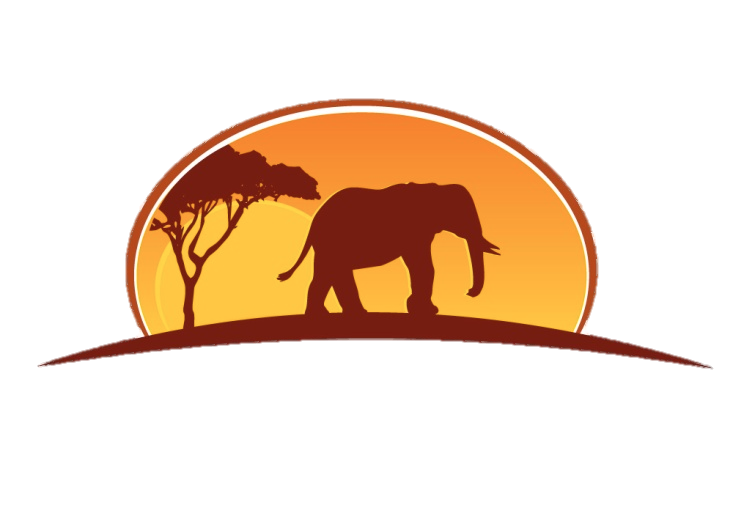 Serengeti Demo
[Speaker Notes: 9 second]
Serengeti Architecturehttp://github.com/vmware-serengeti
Java
Serengeti CLI
(spring-shell)
Ruby
Serengeti Server
Serengeti web service
Fog
vSphere Cloud provider
resource services
Network
mgr
Task
mgr
Resource
Mgr
Distro
mgr
Cluster
Mgr
DB
Shell command to trigger deployment
Report deployment progress and summary
Deploy Engine Proxy (bash script)
Knife cluster cli
Chef Orchestration Layer
 (Ironfan)
service provisioning inside vms
RabbitMQ
(share with chef server)
package
 server
Cloud Manager

Cluster provision engine
(vm CRUD)
download packages
Chef server
cookbooks/roles
data bags
Chef bootstrap nodes
download cookbook/recipes
vCenter
Hadoop node
Hadoop node
Hadoop node
Client VM
Hadoop node
Chef-client
Chef-client
Chef-client
Chef-client
Chef-client
Use Local Disk where it’s Needed
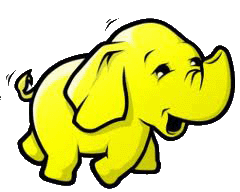 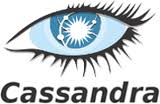 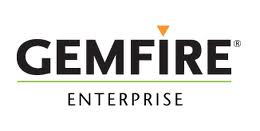 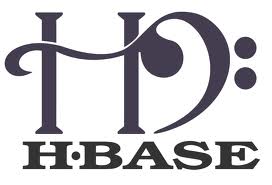 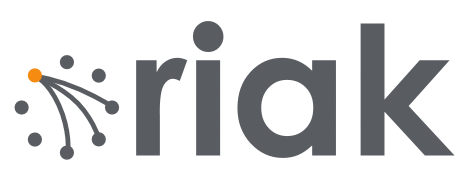 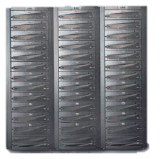 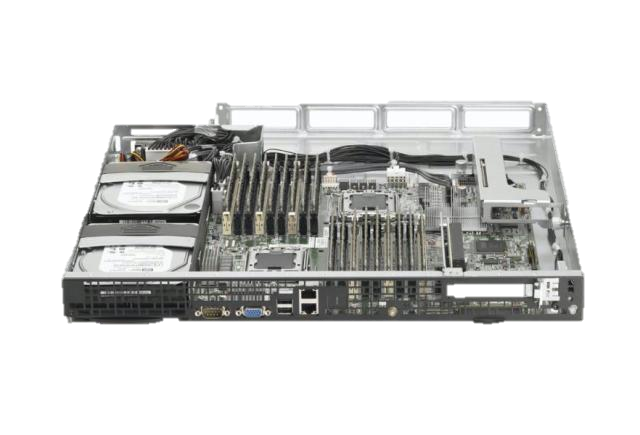 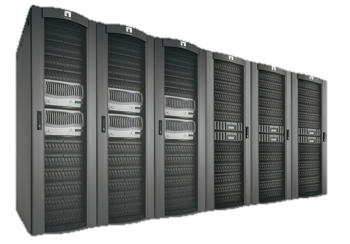 NAS Filers

$1 - $5/Gigabyte

$1M gets:
1 Petabyte
200,000 IOPS
10Gbyte/sec
Local Storage

$0.05/Gigabyte

$1M gets:
10 Petabytes
400,000 IOPS
250 Gbytes/sec
SAN Storage

$2 - $10/Gigabyte

$1M gets:
0.5Petabytes
 200,000 IOPS
8Gbyte/sec
Rules of Thumb: Sizing for Hadoop
Disk:
Provide about 50Mbytes/sec of disk bandwidth per core
If using SATA, that’s about one disk per core
Network
Provide about 200mbits of aggregate network bandwidth per core
Memory
Use a memory:core ratio of about 4Gbytes:core
Extend Virtual Storage Architecture to Include Local Disk
Hybrid Storage
SAN for boot images, VMs, other workloads
Local disk for Hadoop & HDFS
Scalable Bandwidth, Lower Cost/GB
Shared Storage: SAN or NAS
Easy to provision
Automated cluster rebalancing
Hadoop
Hadoop
Hadoop
Hadoop
Hadoop
Hadoop
Other VM
Hadoop
Hadoop
Other VM
Hadoop
Hadoop
Other VM
Other VM
Other VM
Other VM
Other VM
Other VM
Host
Host
Host
Host
Host
Host
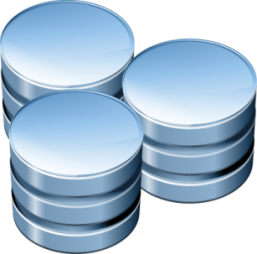 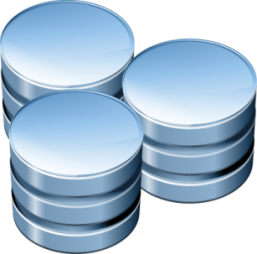 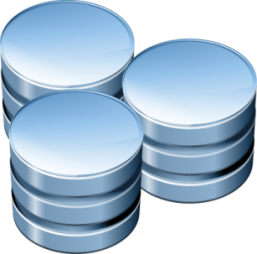 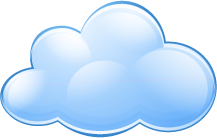 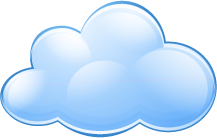 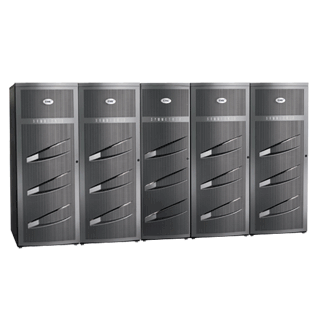 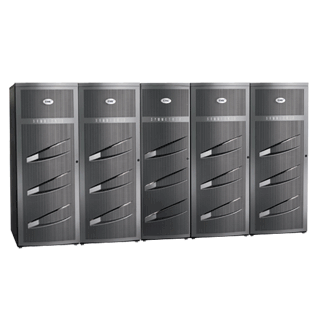 Shared
Storage
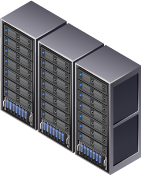 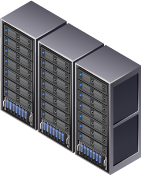 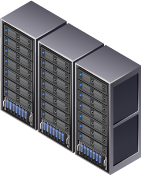 Hadoop Using Local Disks
Other
Workload
Hadoop
Virtual
Machine
Task Tracker
Datanode
Ext4
Ext4
Ext4
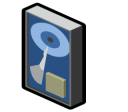 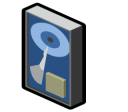 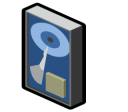 Virtualization Host
VMDK
VMDK
VMDK
OS Image - VMDK
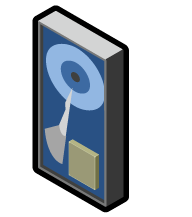 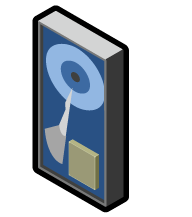 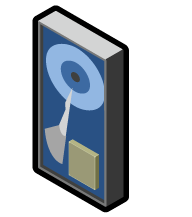 [Speaker Notes: Hybrid Storage
Local Disks, retains fault domains of individual disks]
Native versus Virtual Platforms, 24 hosts, 12 disks/host
Local vs Various SAN Storage Configurations
Hadoop Virtualization Extensions: Topology Awareness
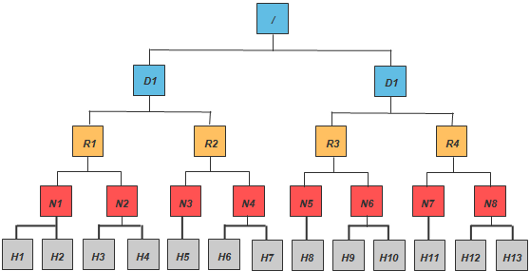 Virtual Topologies
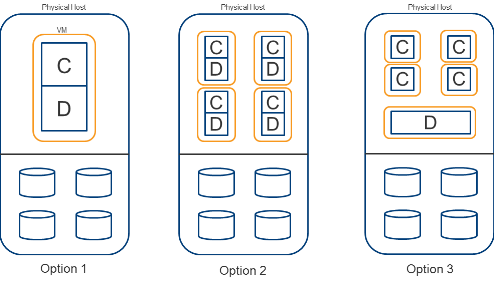 Hadoop Topology Changes for Virtualization
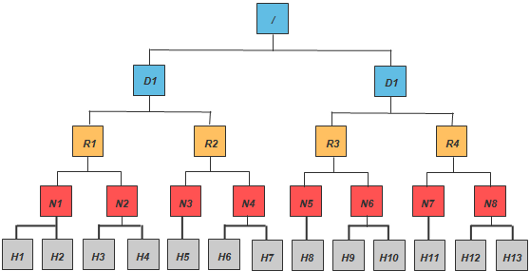 Hadoop Virtualization Extensions for Topology
HVE
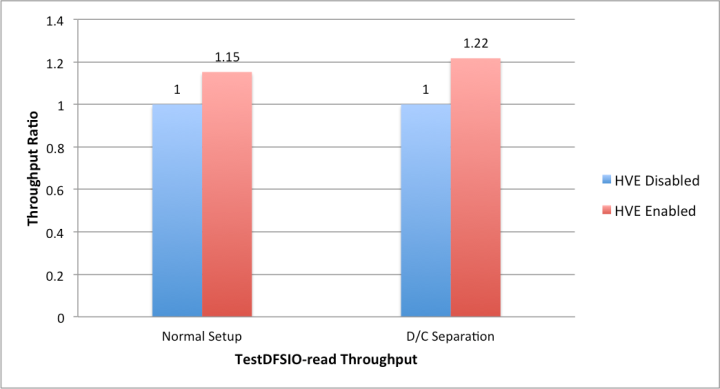 Task Scheduling Policy Extension
Balancer Policy Extension
Replica Choosing Policy Extension
Replica Placement Policy Extension
Replica Removal Policy Extension
Network Topology Extension
Hadoop
HDFS
MapReduce
HADOOP-8468 (Umbrella JIRA)
HADOOP-8469
HDFS-3495
MAPREDUCE-4310
HDFS-3498
MAPREDUCE-4309
HADOOP-8470
HADOOP-8472
Hadoop Common
Elastic Scaling
Highly Available
Simple to Operate
Why Virtualize Hadoop?
Rapid deployment

Unified operations across enterprise

Easy Clone of Cluster
Shrink and expand cluster on demand

Resource Guarantee

Independent scaling of Compute and data
No more single point of failure

One click to setup

High availability for MR Jobs
Live Machine Migration Reduces Planned Downtime
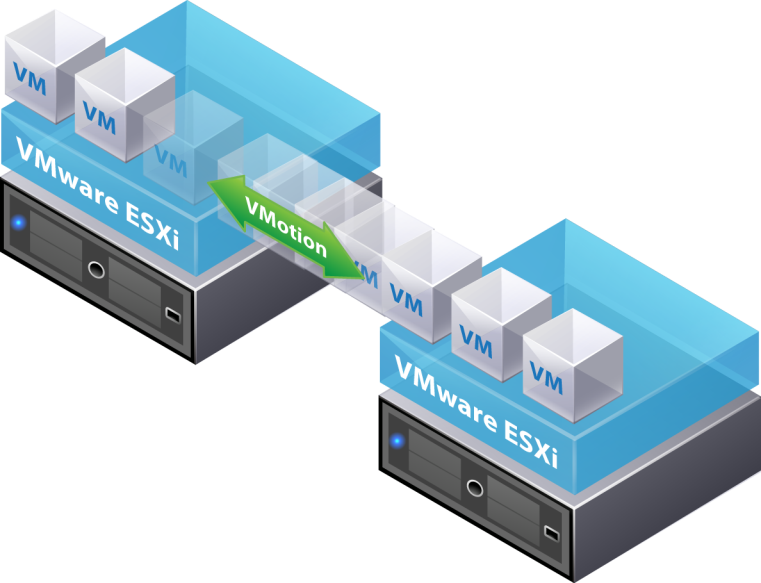 Description:
Enables the live migration of virtual machines from one host to another with continuous service availability.

Benefits:
Revolutionary technology that is the basis for automated virtual machine movement
Meets service level and performance goals
vSphere High Availability (HA) - protection against unplanned downtime
Overview
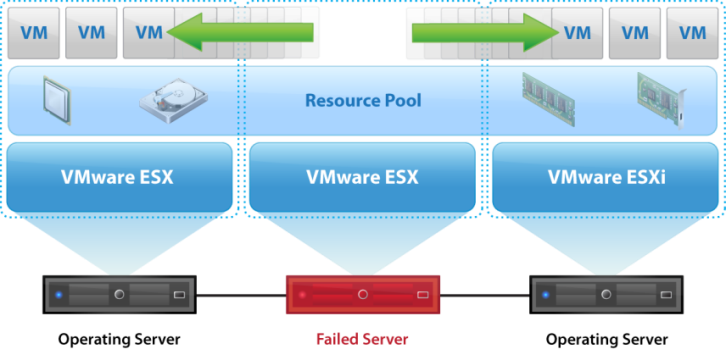 Protection against host and VM failures
Automatic failure detection (host, guest OS)
Automatic virtual machine restart in minutes, on any available host in cluster
OS and application-independent, does not require complex configuration changes
Example HA Failover for Hadoop
Serengeti 
Server
Namenode
vSphere HA
Namenode
TaskTracker
HDFS Datanode
Hive
TaskTracker
HDFS Datanode
Hive
TaskTracker
HDFS Datanode
Hive
TaskTracker
HDFS Datanode
Hive
hBase
hBase
hBase
hBase
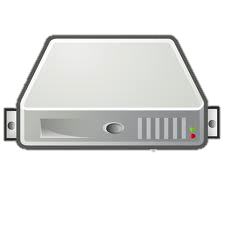 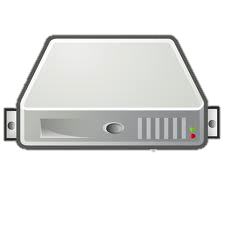 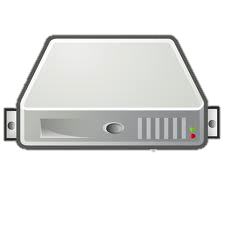 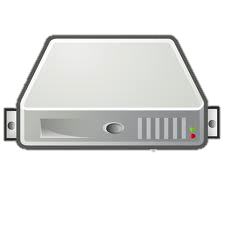 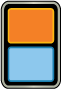 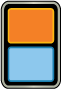 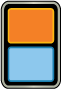 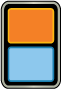 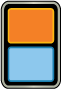 App
App
App
App
App
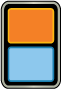 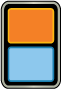 App
App
OS
OS
OS
OS
OS
OS
OS
VMware ESX
VMware ESX
X
vSphere Fault Tolerance provides continuous protection
Overview
Single identical VMs running in lockstep on separate hosts
Zero downtime, zero data loss failover for all virtual machines in case of hardware failures
Integrated with VMware HA/DRS
No complex clustering or specialized hardware required
Single common mechanism for all applications and operating systems
X
X
FT
HA
HA
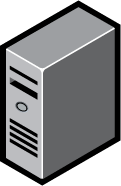 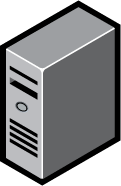 Zero downtime for Name Node, Job Tracker and other components in Hadoop clusters
High Availability for the Hadoop Stack
ETL Tools
BI Reporting
RDBMS
Hive (SQL)
HCatalog
Pig (Data Flow)
Hcatalog MDB
Hive MetaDB
MapReduce (Job Scheduling/Execution System)
HBase (Key-Value store)
Jobtracker
Zookeepr (Coordination)
Management Server
HDFS(Hadoop Distributed File System)
Namenode
Server
Performance Effect of FT for Master Daemons
NameNode and JobTracker placed in separate UP VMs
Small overhead: Enabling FT causes 2-4% slowdown for TeraSort
8 MB case places similar load on NN &JT as >200 hosts with 256 MB
Elastic Scaling
Highly Available
Simple to Operate
Why Virtualize Hadoop?
Rapid deployment

Unified operations across enterprise

Easy Clone of Cluster
Shrink and expand cluster on demand

Resource Guarantee

Independent scaling of Compute and data
No more single point of failure

One click to setup

High availability for MR Jobs
“Time Share”
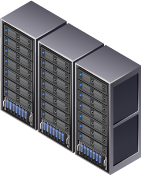 Hadoop
Other VM
Hadoop
Hadoop
Hadoop
Other VM
Other VM
Other VM
Other VM
Other VM
Other VM
Other VM
Other VM
Other VM
Hadoop
Other VM
Other VM
Hadoop
Other VM
Other VM
Other VM
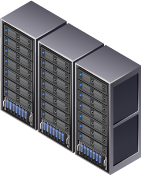 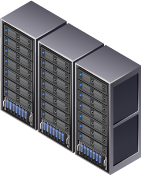 Serengeti
VMware vSphere
HDFS
HDFS
HDFS
Host
Host
Host
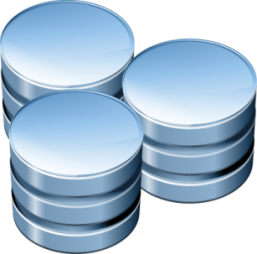 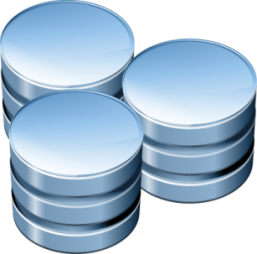 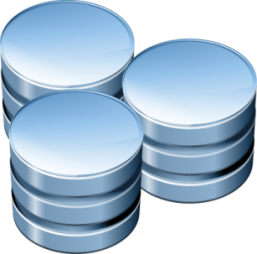 While existing apps run during the day to support business operations, Hadoop batch jobs kicks off at night to conduct deep analysis of data.
Hadoop Task Tracker and Data Node in a VM
Other
Workload
Virtual
Hadoop
Node
Task Tracker
Add/Remove
Slots?
Slot
Slot
Datanode
Grow/Shrink
by tens of GB?
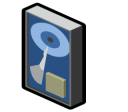 Virtualization Host
VMDK
Grow/Shrink of a VM is one 
approach
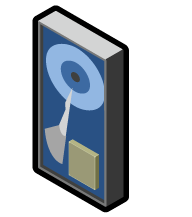 Add/remove Virtual Nodes
Other
Workload
Virtual
Hadoop
Node
Virtual
Hadoop
Node
Task Tracker
Task Tracker
Slot
Slot
Slot
Slot
Datanode
Datanode
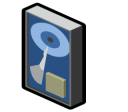 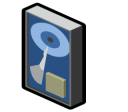 Virtualization Host
VMDK
VMDK
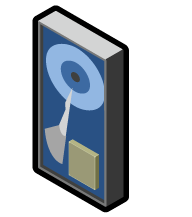 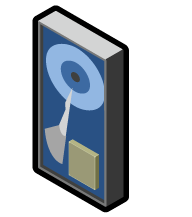 Just add/remove more virtual nodes?
But State makes it hard to power-off a node
Other
Workload
Virtual
Hadoop
Node
Task Tracker
Slot
Slot
Datanode
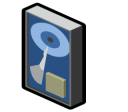 Virtualization Host
VMDK
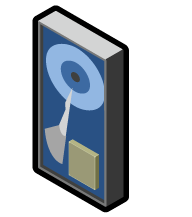 Powering off the Hadoop VM
would in effect fail the datanode
Adding a node needs data…
Other
Workload
Virtual
Hadoop
Node
Virtual
Hadoop
Node
Task Tracker
Task Tracker
Slot
Slot
Slot
Slot
Datanode
Datanode
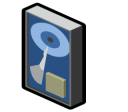 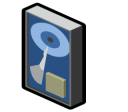 Virtualization Host
VMDK
VMDK
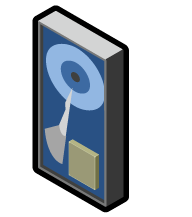 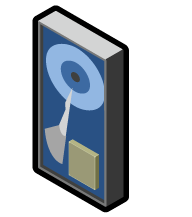 Adding a node would require TBs of 
data replication
Separated Compute and Data
Virtual
Hadoop
Node
Virtual
Hadoop
Node
Task Tracker
Other
Workload
Virtual
Hadoop
Node
Virtual
Hadoop
Node
Slot
Task Tracker
Task Tracker
Slot
Slot
Slot
Slot
Slot
Virtual
Hadoop
Node
Datanode
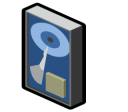 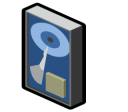 Virtualization Host
VMDK
VMDK
Truly Elastic Hadoop:
Scalable through virtual nodes
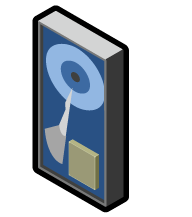 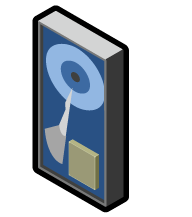 Dataflow with separated Compute/Data
Virtual
Hadoop
Node
Virtual
Hadoop
Node
NodeManager
Slot
Slot
Datanode
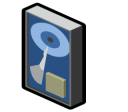 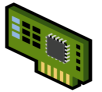 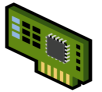 Virtual NIC
Virtual NIC
Virtualization Host
Virtual Switch
VMDK
NIC Drivers
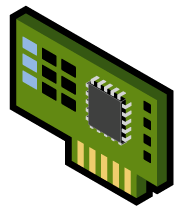 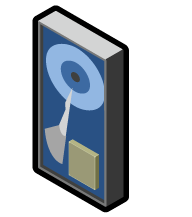 Elastic Compute
Set number of active TaskTracker nodes

Enable all the TaskTrackers in the cluster
> cluster limit --name myHadoop --nodeGroup worker --activeComputeNodeNum 8
> cluster unlimit --name myHadoop
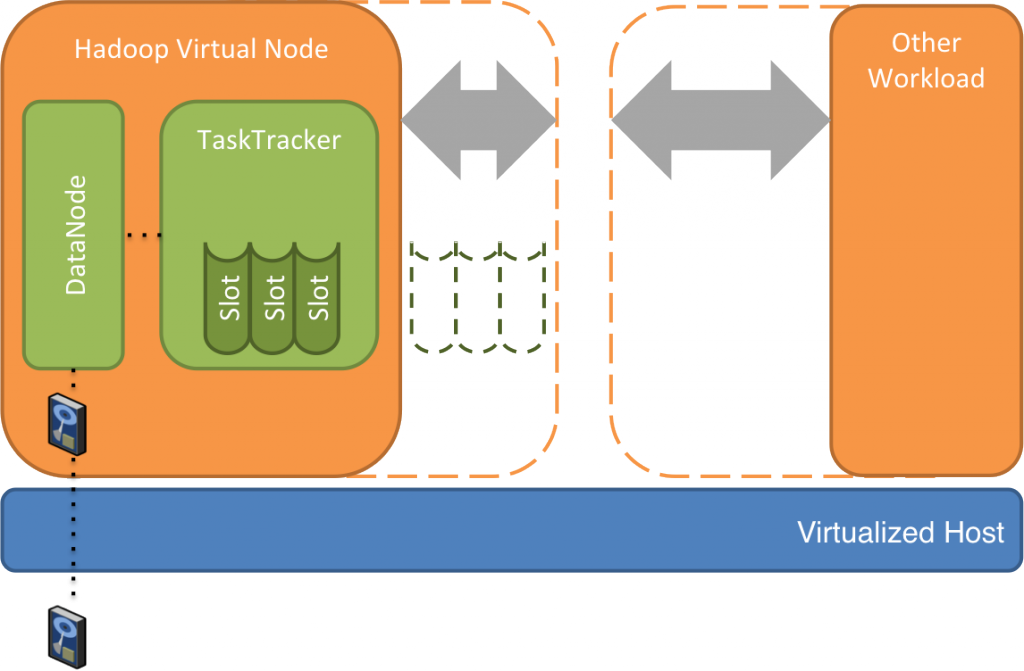 Performance Analysis of Separation
Combined mode
Split Mode
1 Combined Compute/Datanode VM per Host
1 Datanode VM, 1 Compute node VM per Host
Task Tracker
Task Tracker
Task Tracker
Task Tracker
Datanode
Datanode
Datanode
Datanode
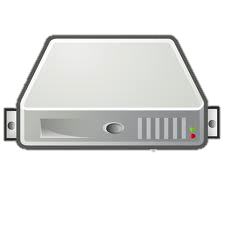 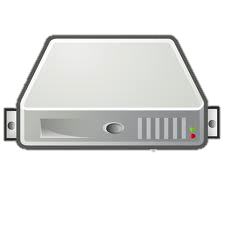 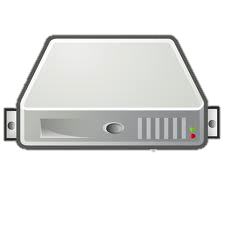 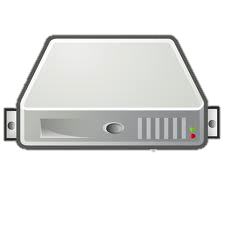 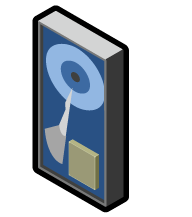 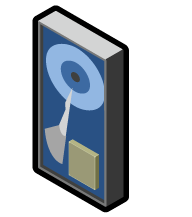 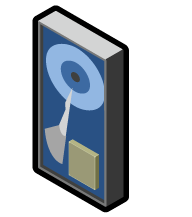 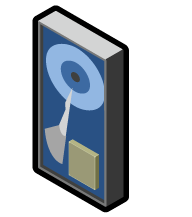 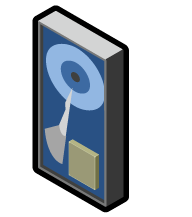 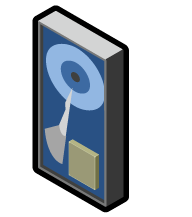 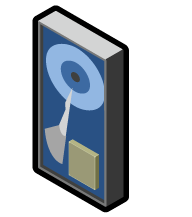 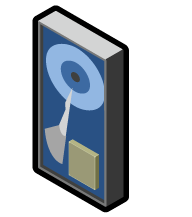 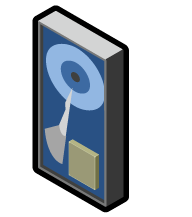 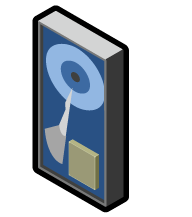 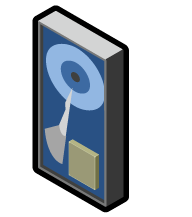 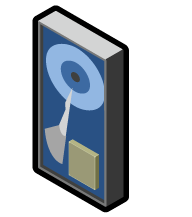 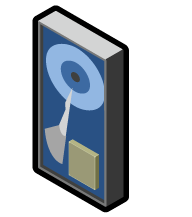 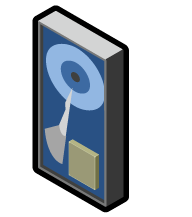 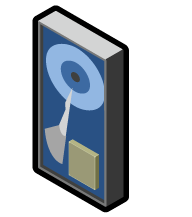 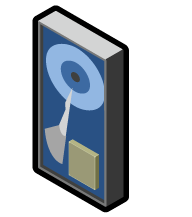 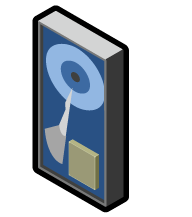 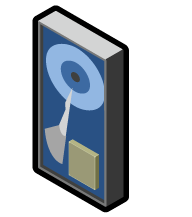 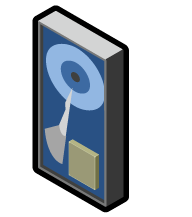 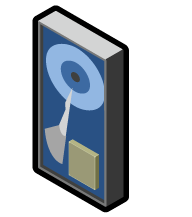 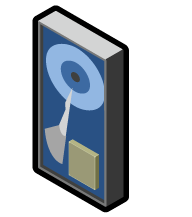 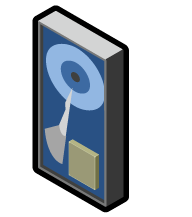 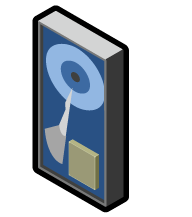 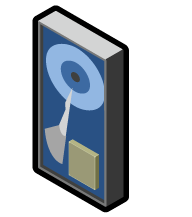 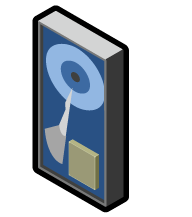 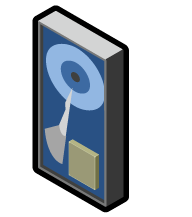 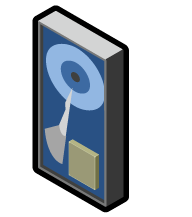 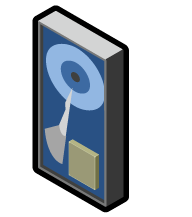 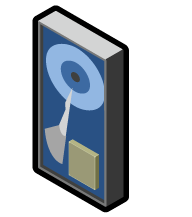 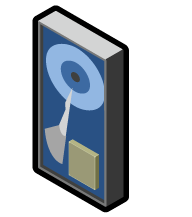 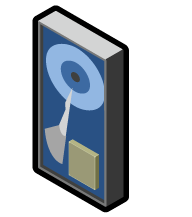 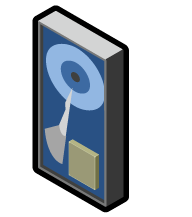 Workload: Teragen, Terasort, Teravalidate
HW Configuration: 8 cores, 96GB RAM, 16 disks per host x 2 nodes
[Speaker Notes: Some of you may ask, by separate compute and data, would I incur some type of performance penalty because now my compute vm needs to talk to my data vm.  Our performance engineering team has investigated this extensively to quantify the impact of separation on performance.  

One the left hand side is the combined mode, where the each vm contains both the compute and data node.  On the right handside is the split mode, where compute and data nodes are in separate VM.  We ran a series of benchmark workloads ranging from teragen, terasort, teravalidate in this study.]
Performance Analysis of Separation
Minimum performance impact with separation of compute and data
Elapsed time: ratio to combined
[Speaker Notes: This chart shows the elapsed time to compete each benchmark, combined mode is shown in blue, while the split mode is in green.  Everything is normalized against the combined mode, so combined mode is always 1, split mode is shown as a percentage of the combined mode.  As you can see  and What we learned is that the overhead is very small, ranging from 4% to 10% depending the benchmark.  It’s small price to pay for the flexibility achieved with separation of data and compute.]
Freedom of Choice and Open Source
Distributions
Community Projects
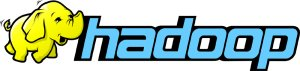 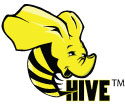 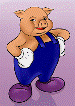 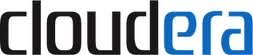 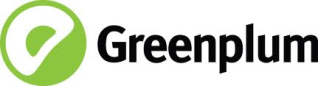 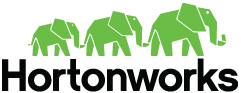 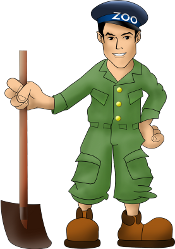 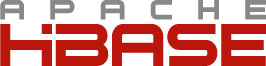 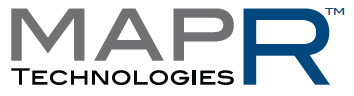 Flexibility to choose from major distributions

Support for multiple projects
Open architecture to welcome industry participation
Contributing Hadoop Virtualization Extensions (HVE) to open source community
cluster create --name myHadoop --distro apache
Elastic, Multi-tenant Hadoop on Demand
Richard McDougall, 
Chief Architect, Application Infrastructure and Big Data, VMware, Inc
@richardmcdougll
ApacheCon Europe, 2012
http://www.vmware.com/hadoop
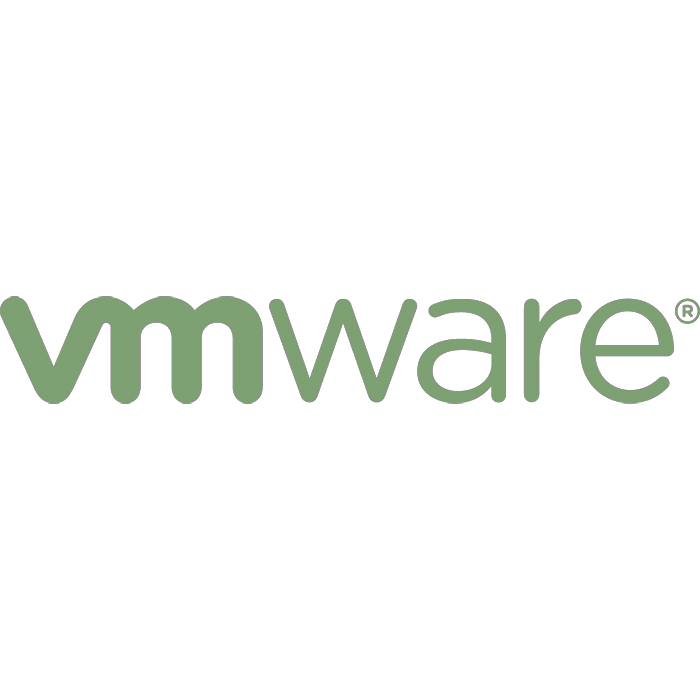 http://cto.vmware.com/
http://projectserengeti.org
http://github.com/vmware-serengeti